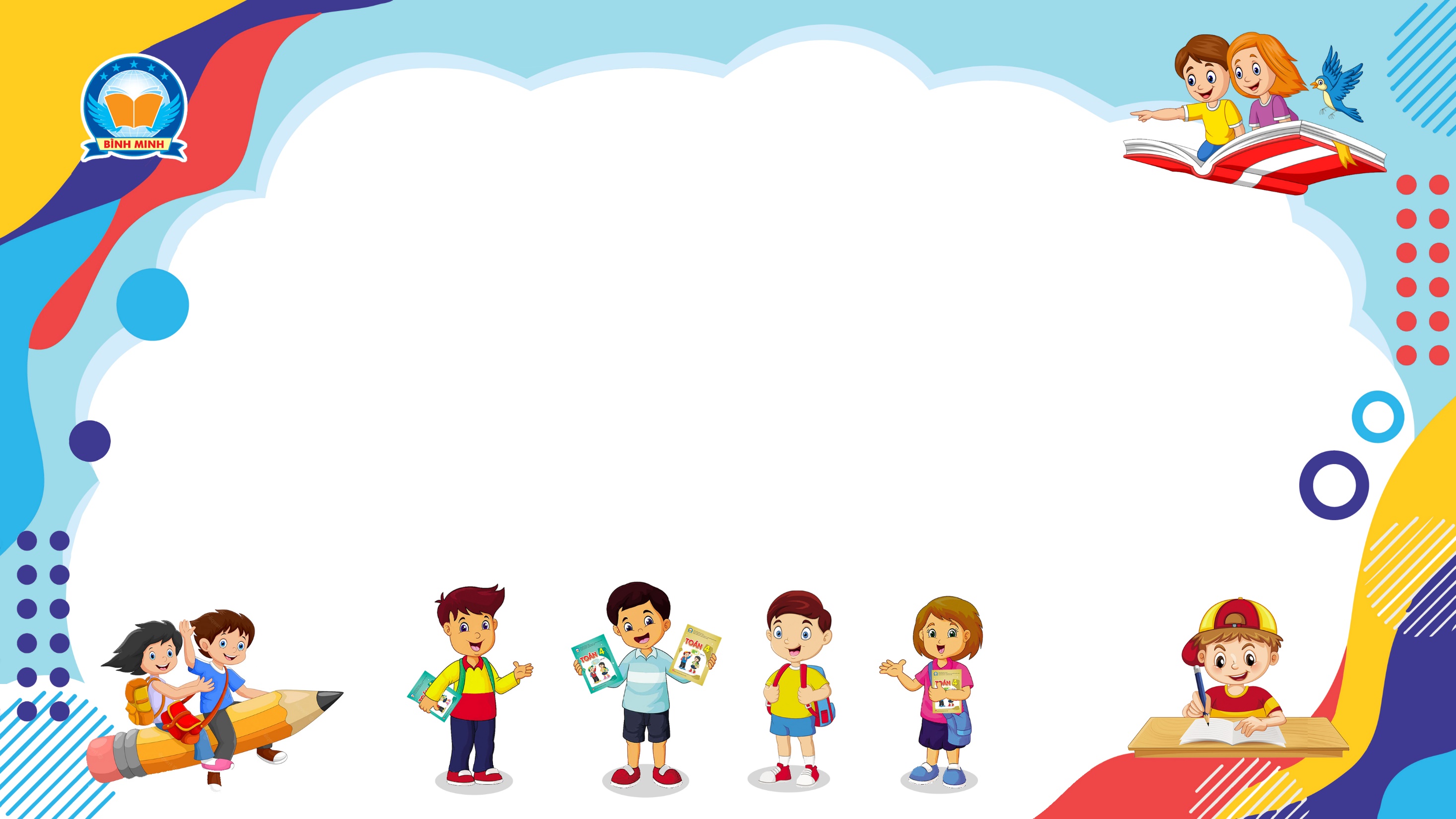 Bài 115
SỐ LẦN LẶP LẠI CỦA 
MỘT SỰ KIỆN
(Sách giáo khoa Toán 4 - Tập hai - Trang 39)
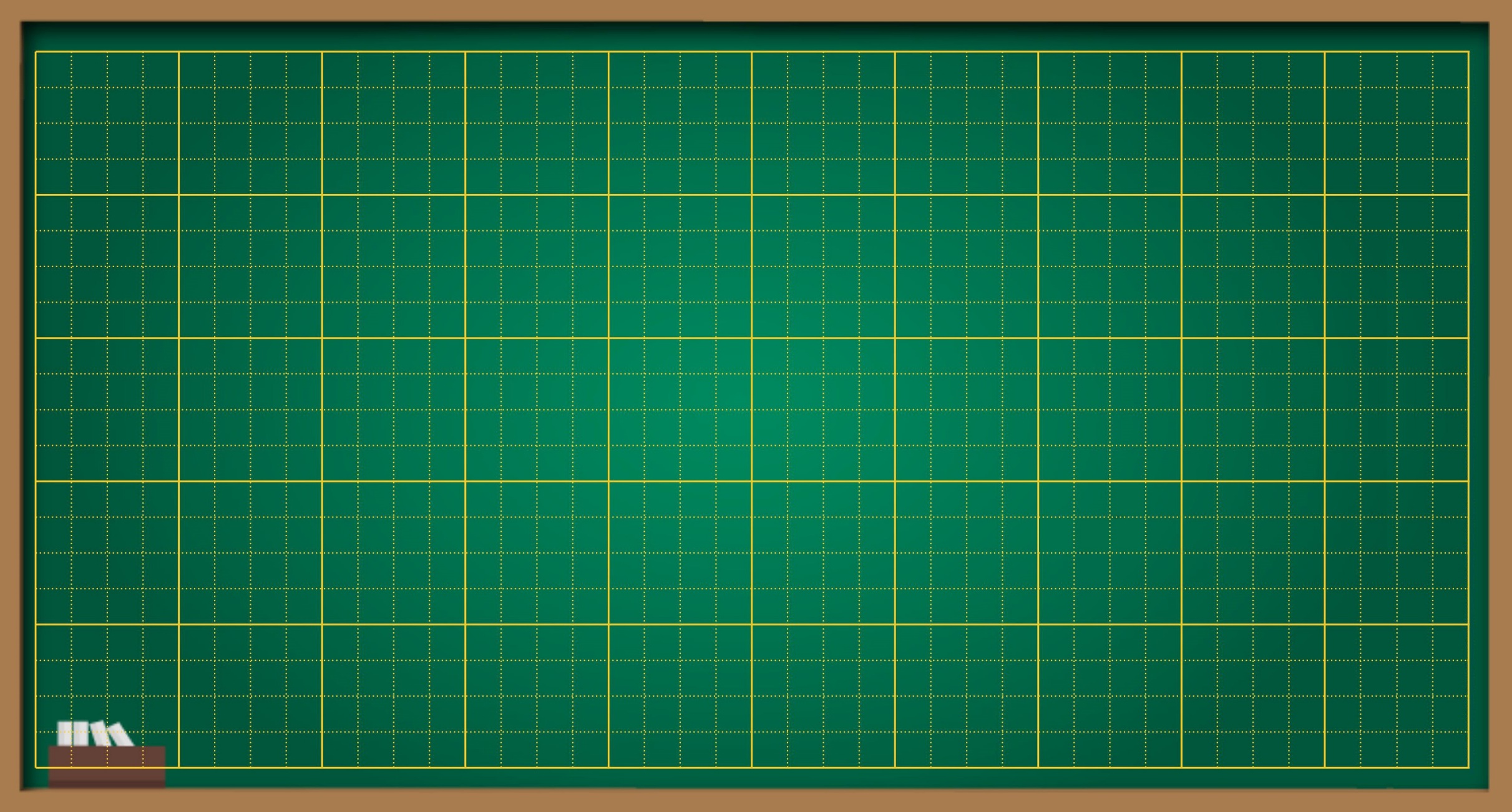 Thứ … ngày … tháng … năm ….
Bài 115
Số lần lặp lại của một sự kiện
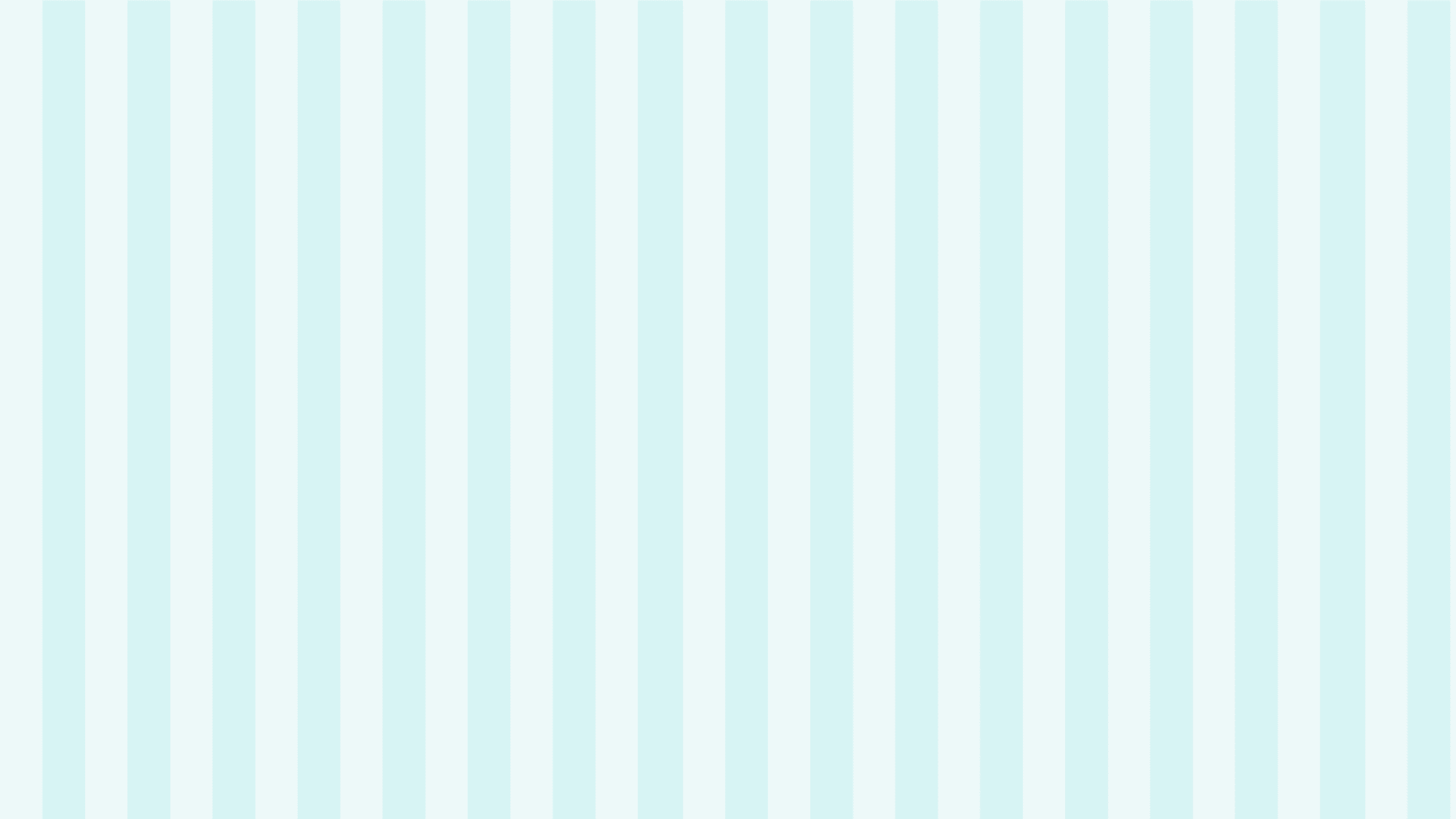 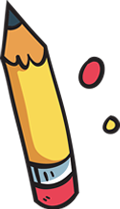 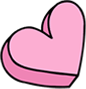 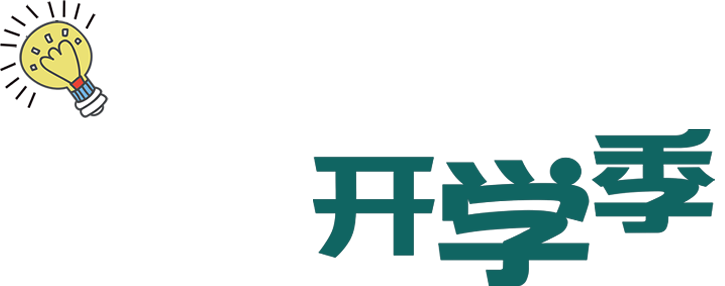 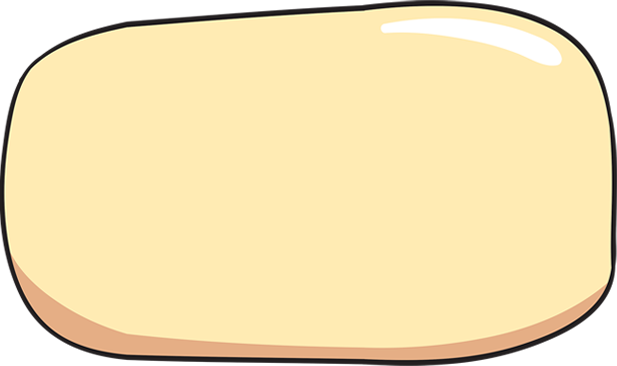 KHÁM PHÁ
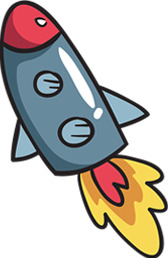 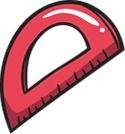 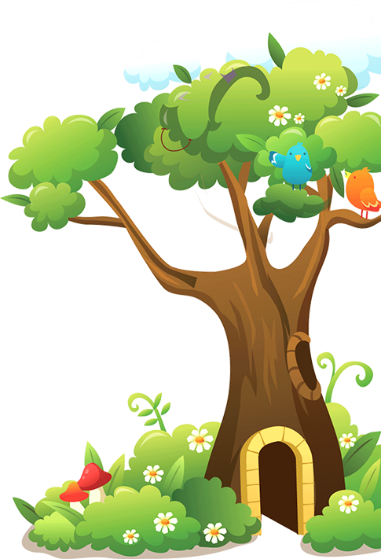 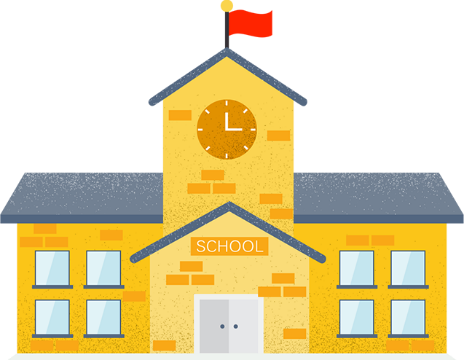 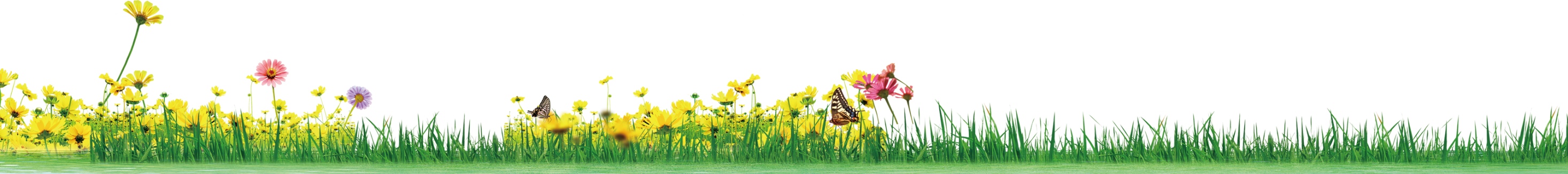 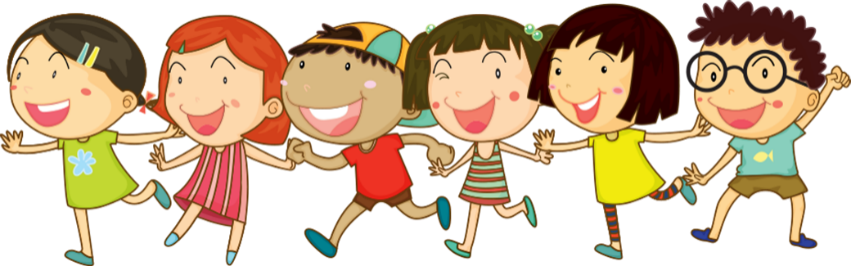 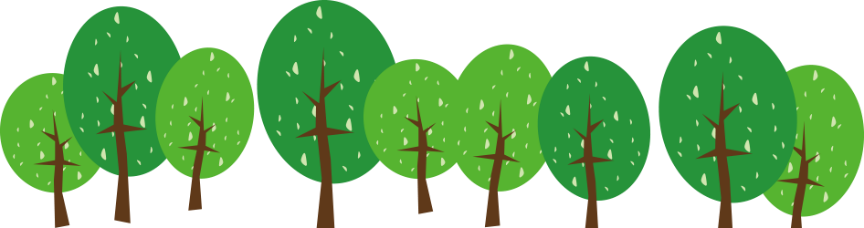 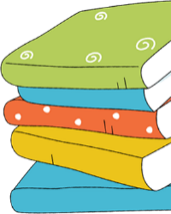 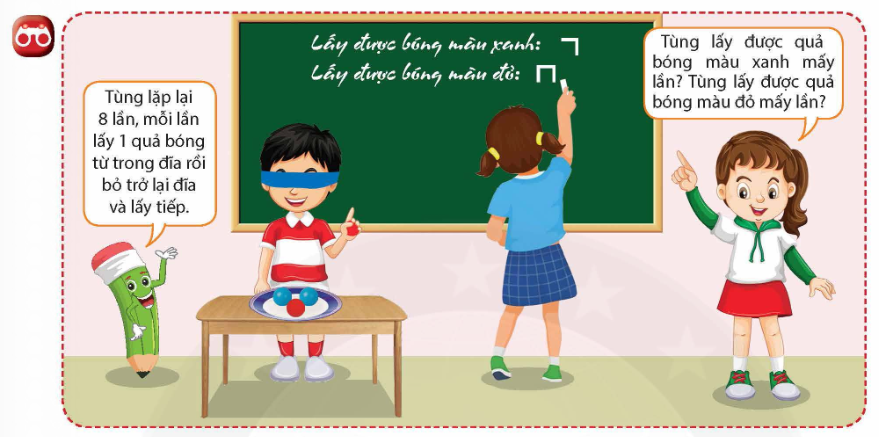 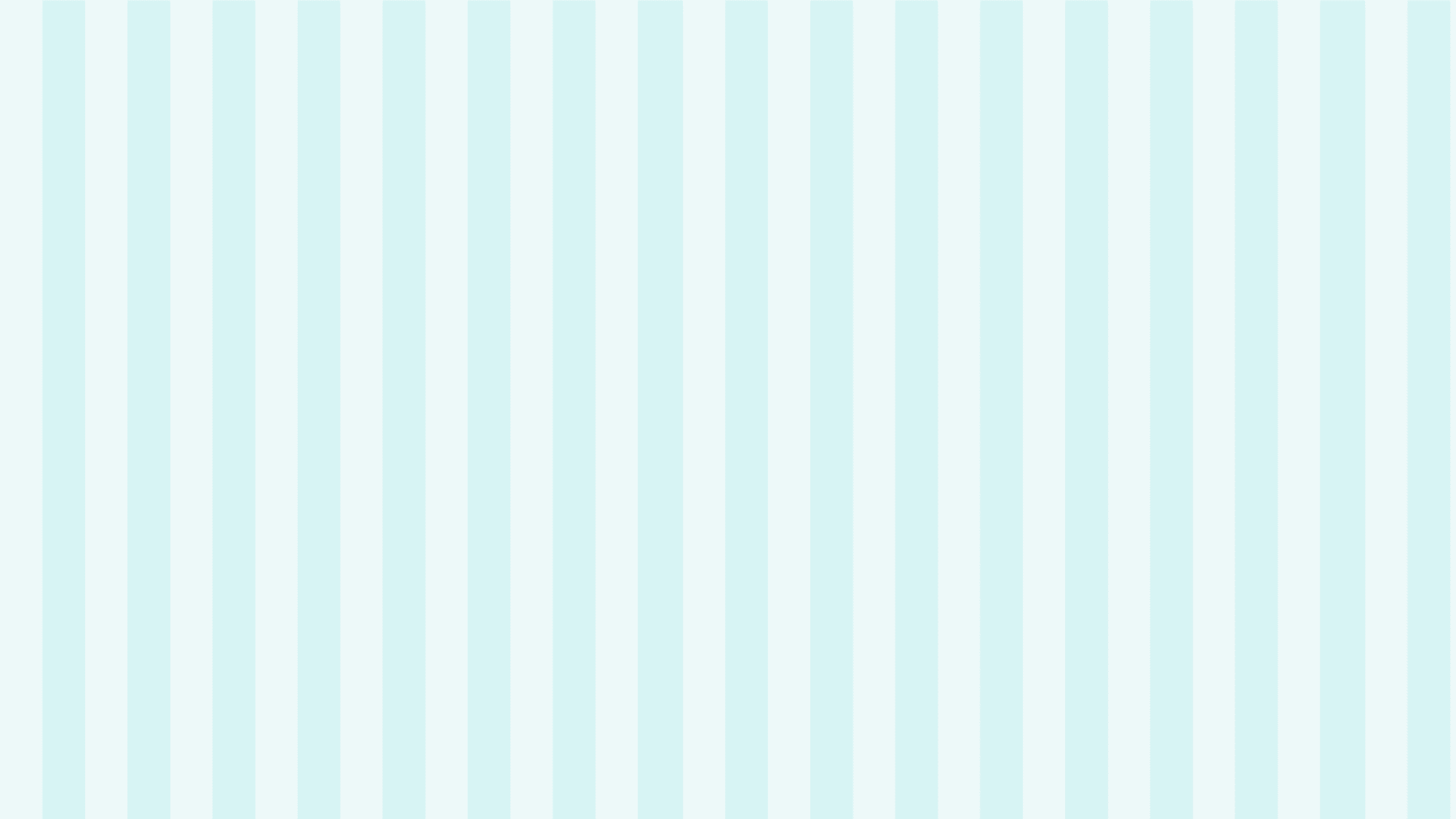 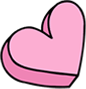 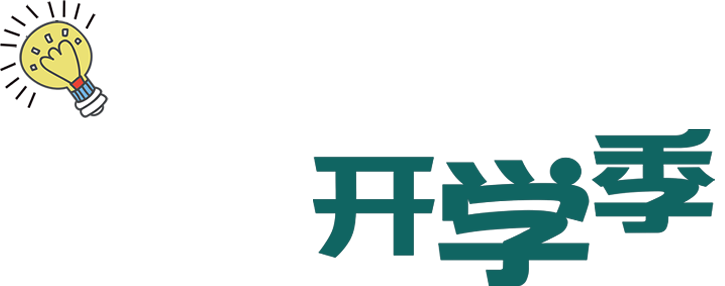 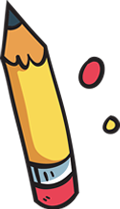 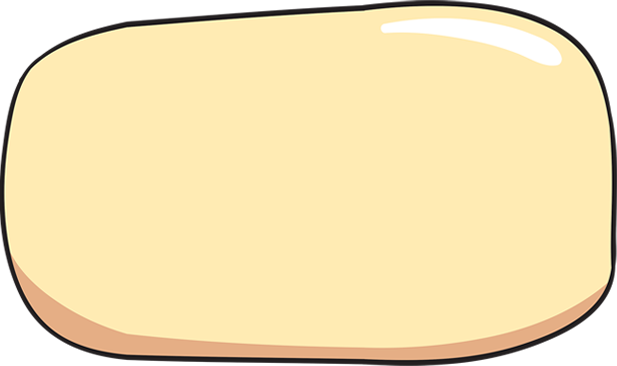 Thực hành
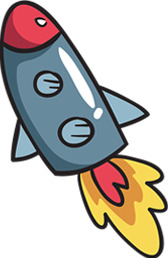 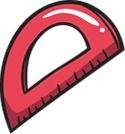 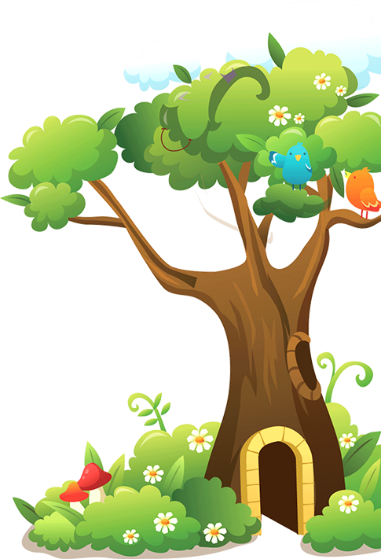 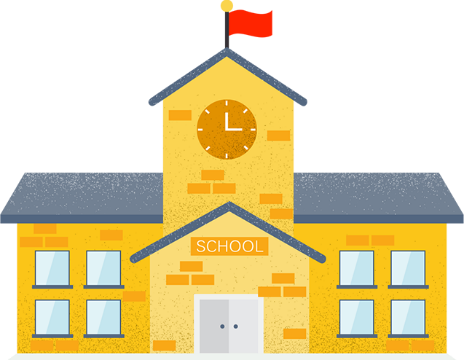 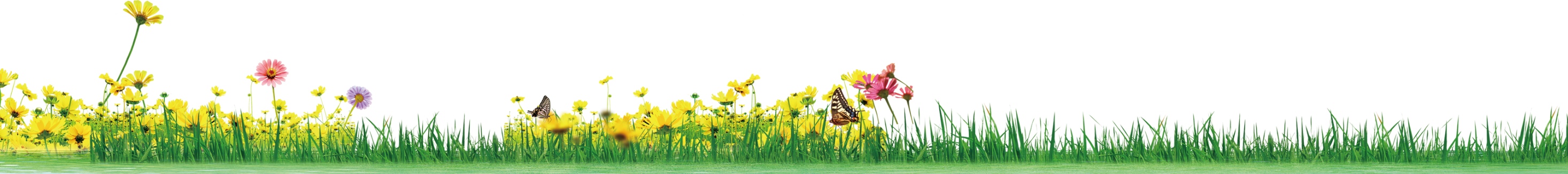 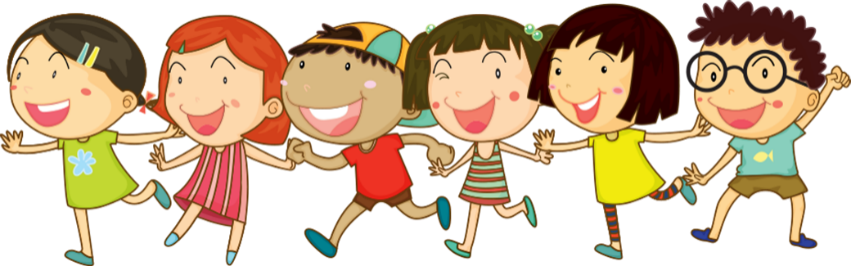 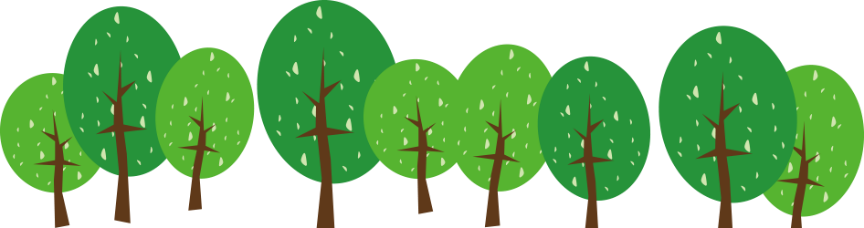 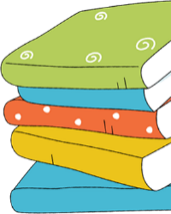 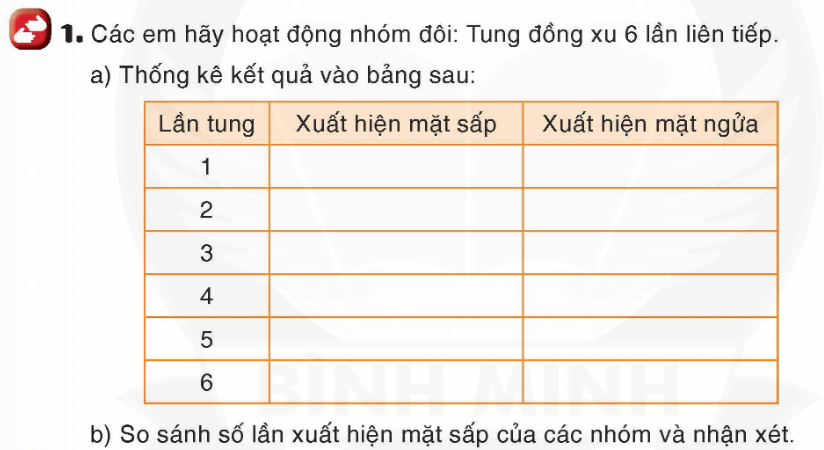 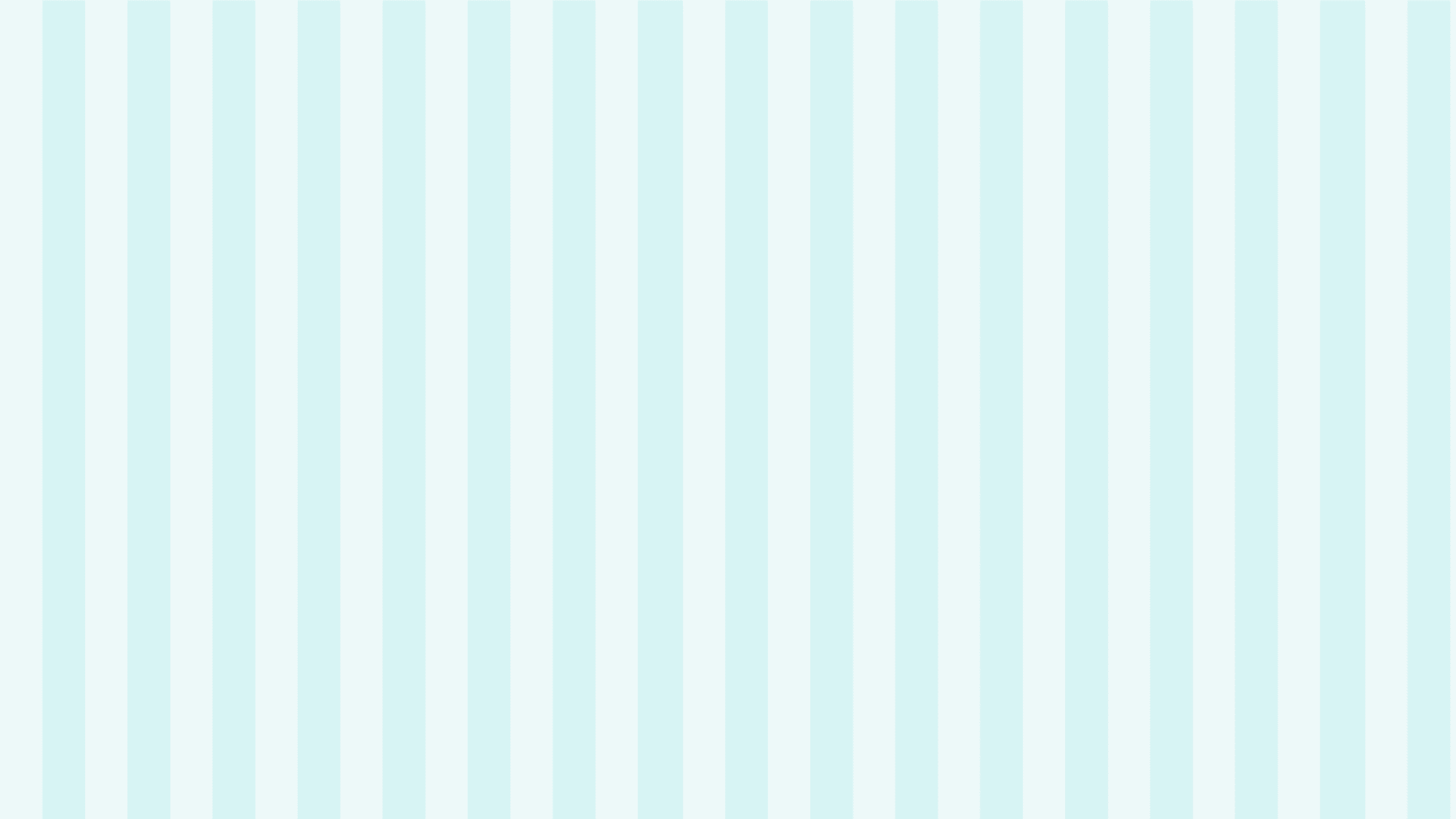 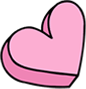 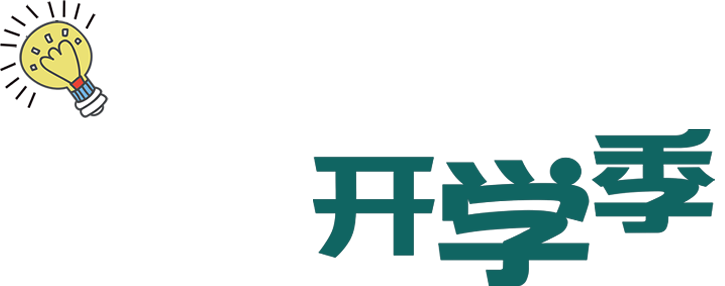 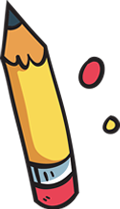 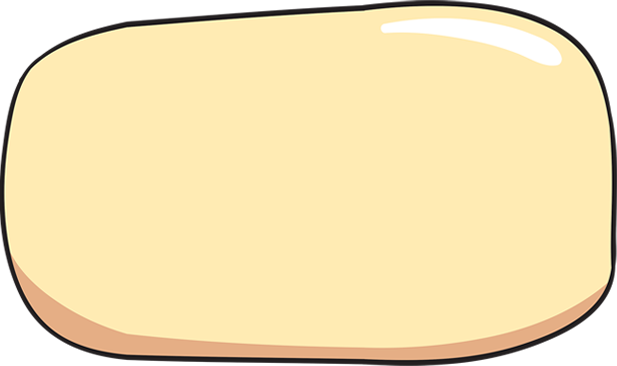 Vận dụng
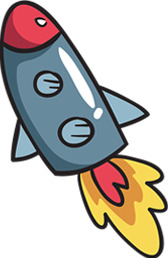 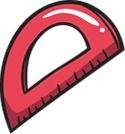 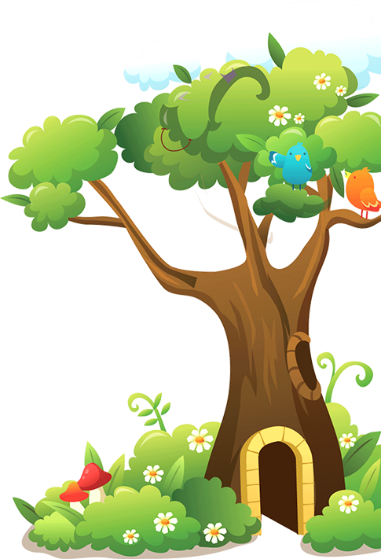 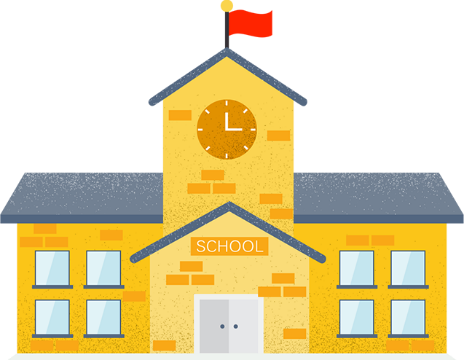 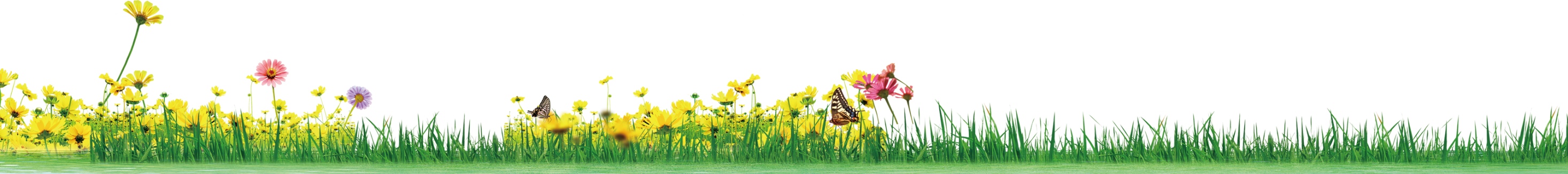 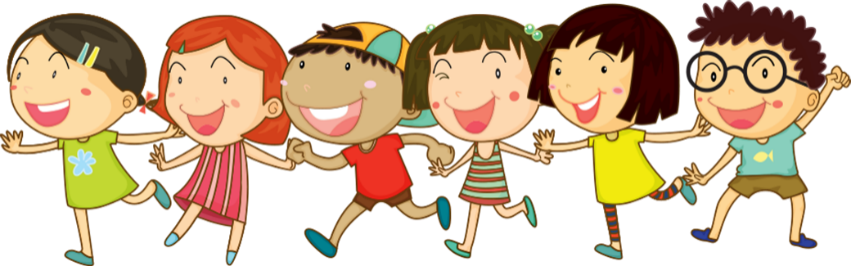 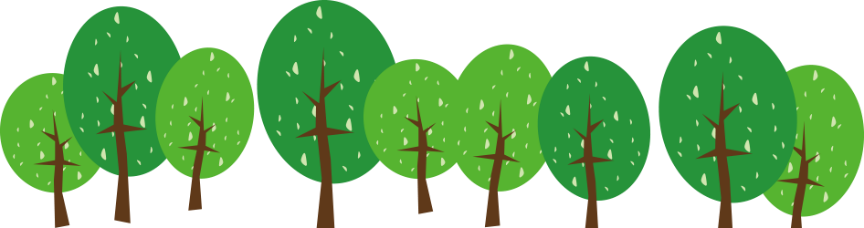 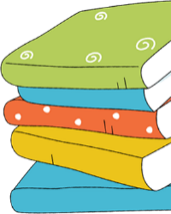 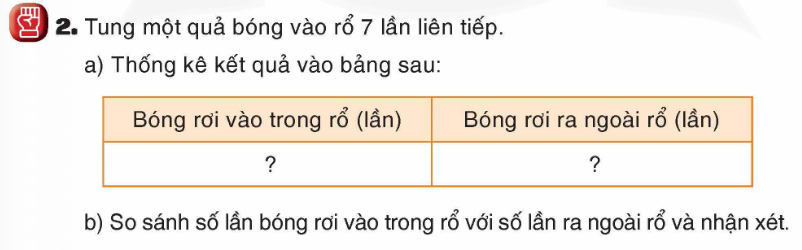 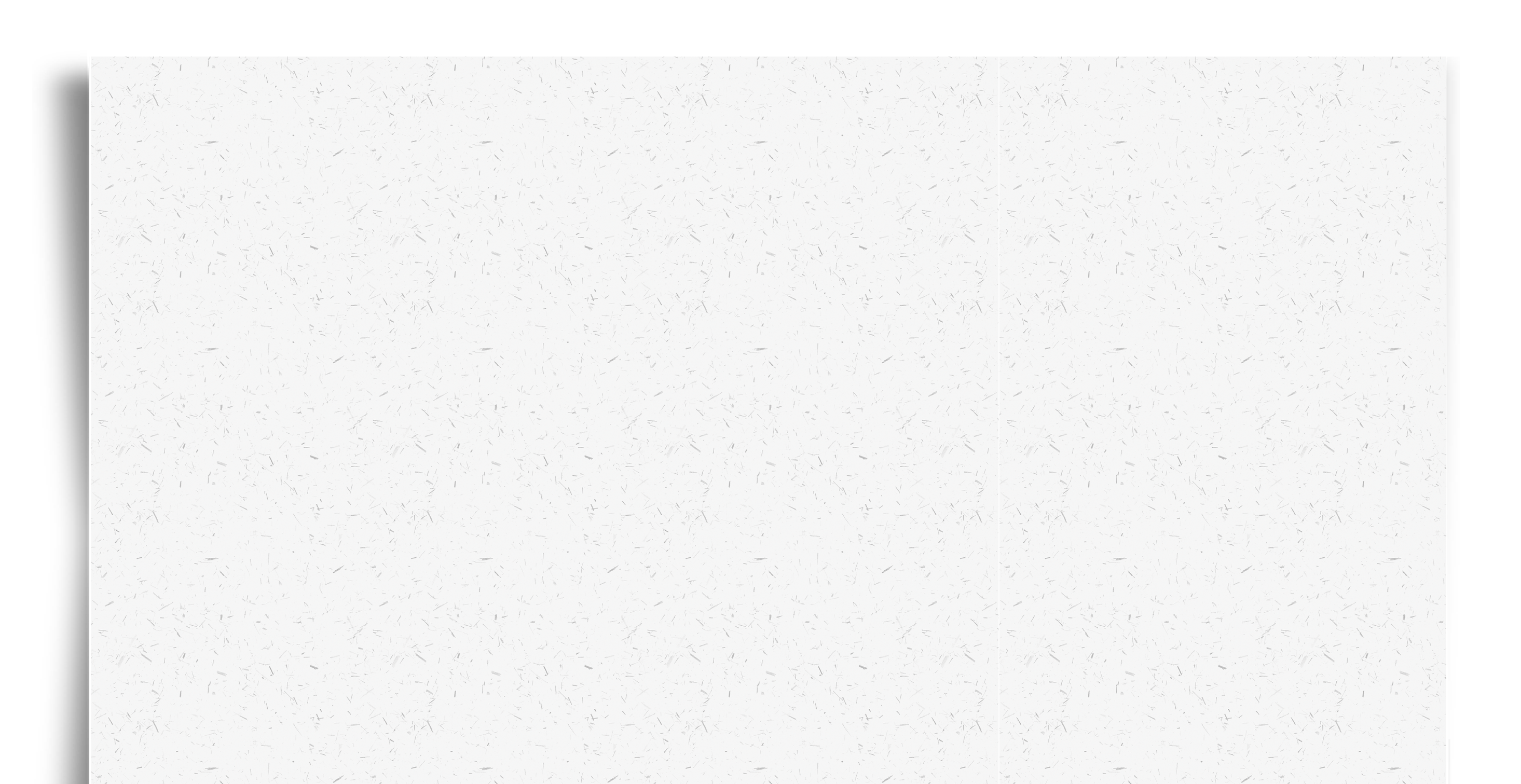 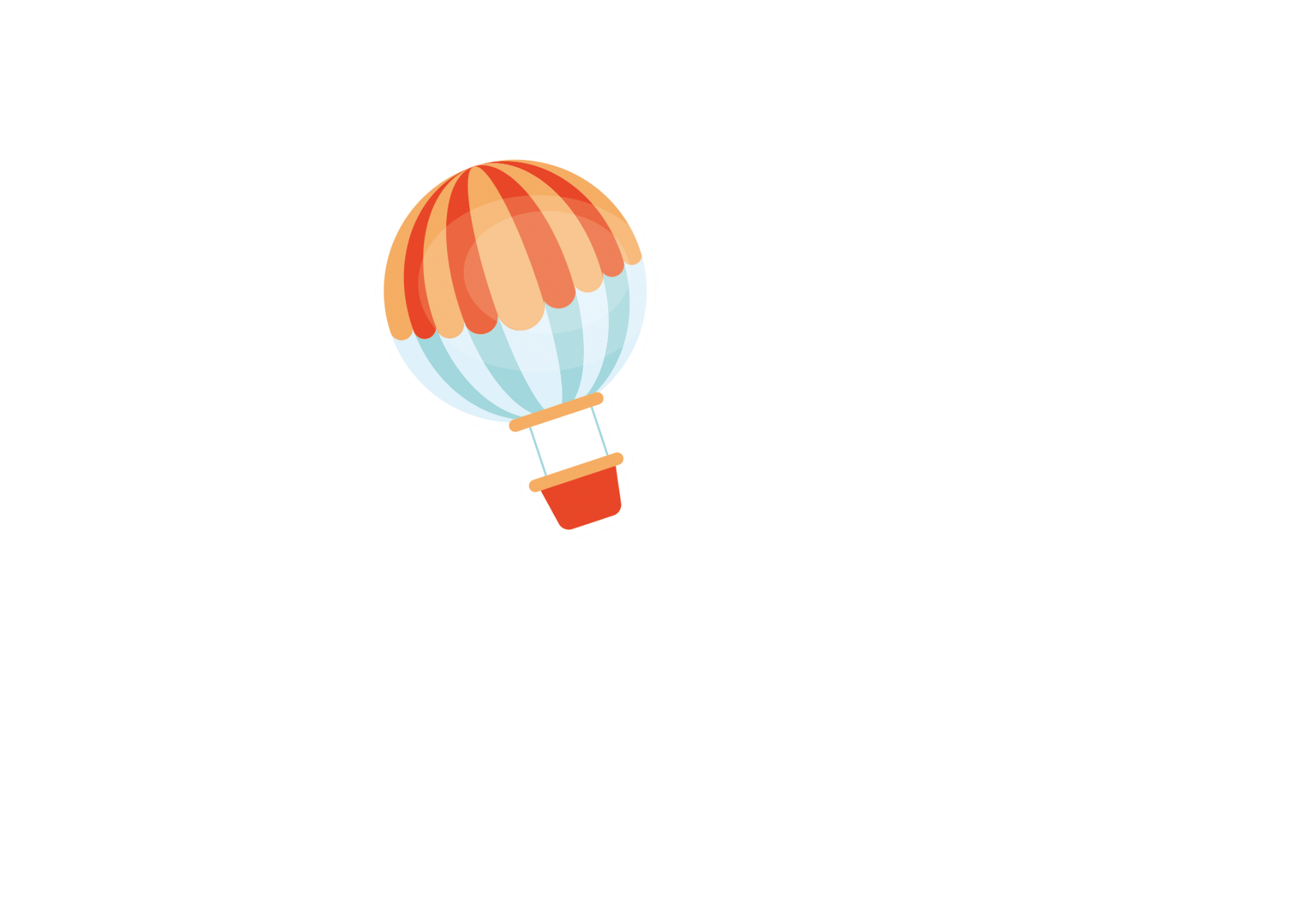 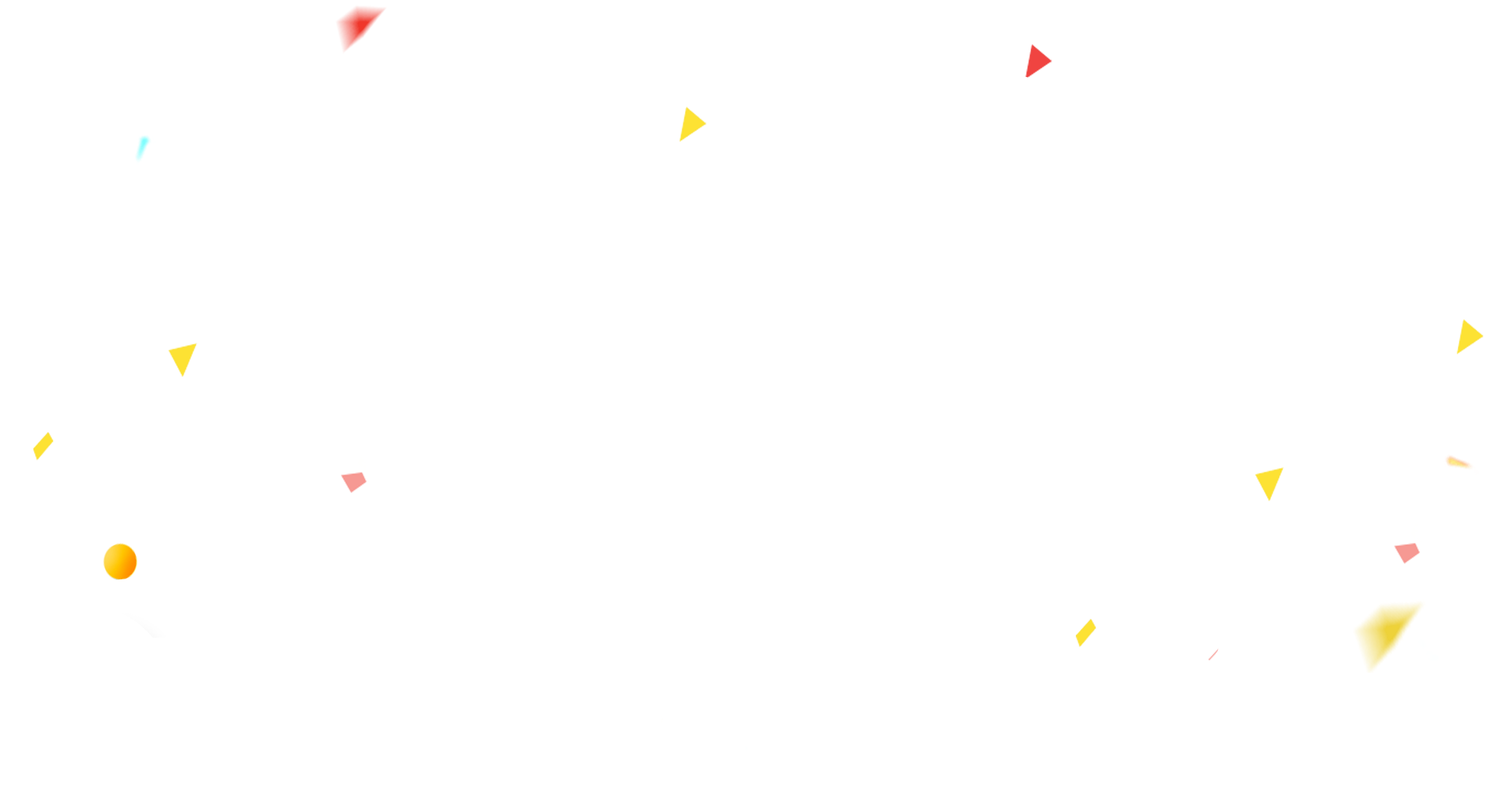 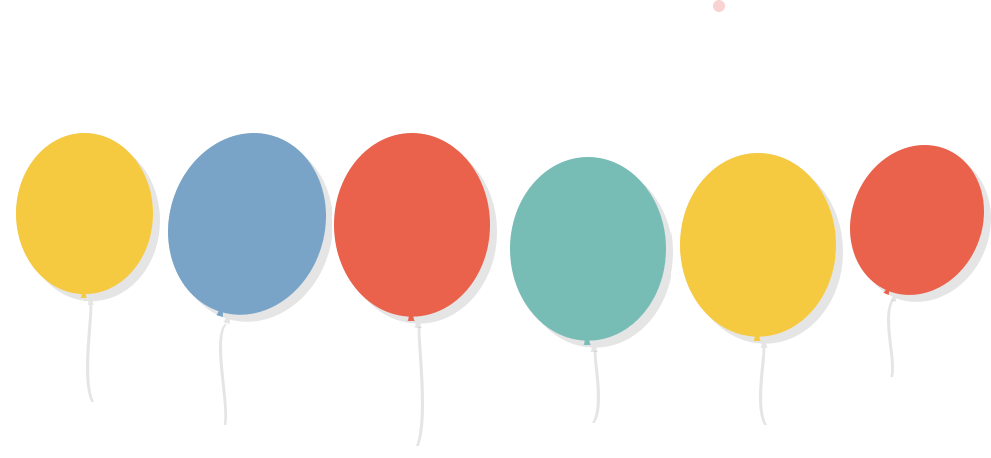 TIẾT HỌC KẾT THÚC!
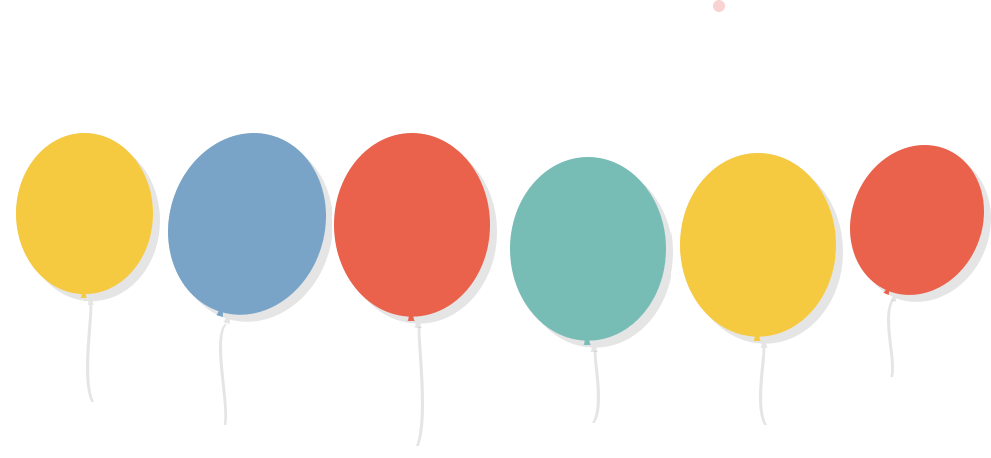 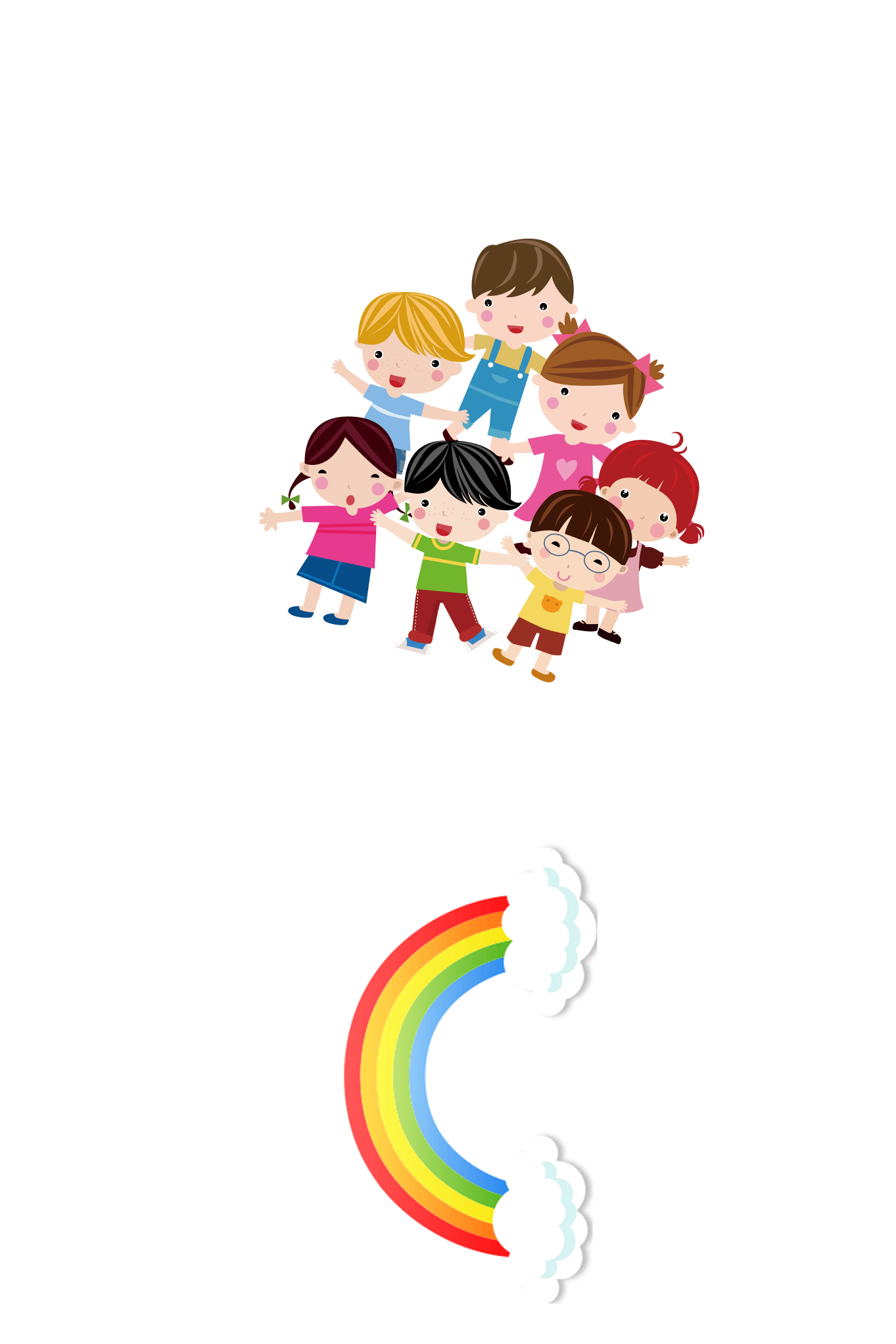